Coordinador general
Ernesto Cabrera Brugada
Director General de 
Organización y Desempeño
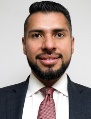 Coordinador general suplente
Raúl Mariano Flores Martínez
Coordinador de Protección Civil 
de Gestión y Riesgos
Jefe de edificio
Alejandro Sordo Serrano
Subdirector de Evaluación y 
Seguimiento e Programas
Jefe de piso planta baja 
norte
Mariano Fernández Rosas
Operarito de Seguridad
Institucional
Jefe de piso tres norte
Juan Manuel Gutiérrez 
Jiménez
JUD Innovación Cultural
Jefe de piso uno norte
Elías Rafael Salazar 
Hernández
Encargado de la oficina 
de diseño
Jefe de piso dos norte
José Allard Contreras
Subdirector de Conservación, 
Regulación y Mantenimiento 
de Inmuebles
Jefe de piso cuatro norte
Yojana Jautzin Pupuri Melchor 
Campos
Subdirectora de la Red de Faros
Jefe de piso cinco norte
Omar Alejandro Ayala González
Subdirector de Evaluación y 
Seguimiento de Programas
Jefe de piso seis norte
Sergio Meneses Hernández
JUD de Servicios Generales
Jefe de piso planta baja sur
Kevin Ivan Galindo Calderón
JUD de transparencia
Jefe de piso uno sur
Cesar Enrique Pineda 
Ramírez
Subdirector de Grandes 
Festivales
Jefe de piso dos sur
Luz Ileana González Rodríguez
Coordinadora de 
Administración de Capital 
Humano
Jefe de piso tres sur
Isadora Rodríguez Gómez
Subdirector de Evaluación
Y Seguimiento e Programas
Jefe de piso cuatro sur
Jesús Benites García
Director de Vinculación Ciudadana
Jefe de piso cinco sur
Nubia Patricia Machain Castillo
LCP Asuntos Laborales
Jefe de piso seis sur
Claudia Elizabeth de la Vega Madrigal
Coordinadora de Recursos Materiales, Abastecimientos y Servicios
Jefe de la Brigada de Primeros 
Auxilios
Jefe de Brigada de Seguridad y 
brigadistas
Jorge Salvador Esquinca Montaño
Coordinación de Seguridad 
Institucional
Jefe de Brigada de Evacuación
y apoyo a personas con 
discapacidad
Jefe de Brigada de Búsqueda y 
Rescate
Jefe de la Brigada de Prevención
 y Combate de Incendios
Jefe de la Brigada de 
Comunicación
Leslie Mariana Hernández 
Guzmán 
Subdirectora de Información, 
Difusión y Promoción
Brigadista de comunicación
Brigadistas de Búsqueda y 
Rescate
Elementos de la Policía Auxiliar de la Ciudad de México Sector 63 Destacamento 03 en turno
Brigadista de evacuación
y apoyo a personas con 
discapacidad
Brigadistas de Primeros Auxilios
Brigadistas de Prevención
 y Combate de Incendios
Brigadista de evacuación
y apoyo a personas con 
discapacidad
Brigadistas de Prevención
 y Combate de Incendios
Brigadistas de Primeros Auxilios
Brigadista de comunicación
Brigadistas de Búsqueda y 
Rescate
Brigadista de evacuación
y apoyo a personas con 
discapacidad
Brigadista de evacuación
y apoyo a personas con 
discapacidad
Brigadista de evacuación
y apoyo a personas con 
discapacidad
Brigadista de evacuación
y apoyo a personas con 
discapacidad
Brigadista de evacuación
y apoyo a personas con 
discapacidad
Brigadista de evacuación
y apoyo a personas con 
discapacidad
Brigadista de evacuación
y apoyo a personas con 
discapacidad
Brigadista de evacuación
y apoyo a personas con 
discapacidad
Brigadista de evacuación
y apoyo a personas con 
discapacidad